Situational Approach
Chapter 5
2
Northouse, Leadership 8e. ©  SAGE Publications, 2019.
Overview
Situational approach perspective 
 Leadership styles
 Developmental levels
 How does the situational approach work?
3
Northouse, Leadership 8e. ©  SAGE Publications, 2019.
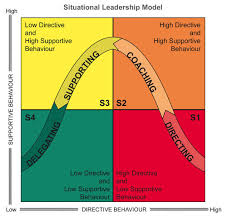 Northouse, Leadership 8e. ©  SAGE Publications, 2019.
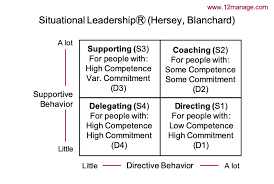 Northouse, Leadership 8e. ©  SAGE Publications, 2019.
Situational Approach Description (Hersey & Blanchard, 1969)
Perspective
“
Focuses on leadership in situations (“e” side)
Emphasizes adapting style—
different situations demand different kinds of leadership
What type of leadership approach is this?
Used extensively
 in leadership T&D
6
Northouse, Leadership 8e. ©  SAGE Publications, 2019.
Situational Approach Description, cont’d (Hersey & Blanchard, 1969)
Composed of two dimensions:
	directive  	supportive  
Each dimension must be applied appropriately in a given situation
Leaders  assess worker’s competence and commitment to perform a given task
How can you do this?
Northouse, Leadership 8e. ©  SAGE Publications, 2019.
7
Leadership Styles
Leadership style– Uses a behavior pattern  to influence others 
	It includes both:
Directive (task) behaviors
Supportive (relationship) behaviors
Sound familiar?
8
Northouse, Leadership 8e. ©  SAGE Publications, 2019.
Leadership Styles
Dimension Definition
Directive behaviors--Help in goal achievement via one-way communication through:
Giving directions
Establishing goals and how to achieve them
Methods of evaluation and time lines
Defining roles
9
Northouse, Leadership 8e. ©  SAGE Publications, 2019.
Leadership Styles
Supportive behaviors--Assist  via …
two-way communication in feeling comfortable with themselves, coworkers, and situation
Asking for input
Problem solving 
Praising, listening
What other theory does this remind you of?
10
Northouse, Leadership 8e. ©  SAGE Publications, 2019.
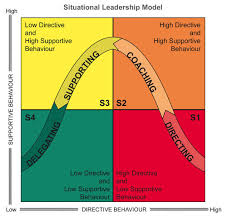 Northouse, Leadership 8e. ©  SAGE Publications, 2019.
S1--Directing Style
Leader focuses communication on goal achievement   (one way)
Spends LESS time using supportive behaviors

Do you think this a good idea? Why/not?
12
Northouse, Leadership 8e. ©  SAGE Publications, 2019.
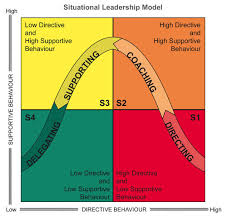 Northouse, Leadership 8e. ©  SAGE Publications, 2019.
S2--Coaching Style
Leader focuses communication on 
goal achievement and 
supporting socio-emotional needs
Requires leader involvement  
Encouragement and 
soliciting subordinate input

What questions would you ask?
14
Northouse, Leadership 8e. ©  SAGE Publications, 2019.
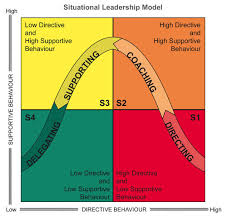 Northouse, Leadership 8e. ©  SAGE Publications, 2019.
S3--Supporting Style
Ldr does NOT focus solely on goals; 	
uses supportive behaviors to bring out employee skills in accomplishing tasks
(recognizes how her skills -> success)
Ldr delegates day-to-day decision-making
(“Oh boy! Now I have some autonomy!”)
 but is available to facilitate problem solving
On demand
What FRLM approach is this?
16
Northouse, Leadership 8e. ©  SAGE Publications, 2019.
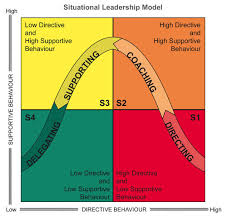 Northouse, Leadership 8e. ©  SAGE Publications, 2019.
S4--Delegating Style
Ldr - LESS task input and social support; facilitates subordinates’ confidence and motivation in relation to the task
	Some ways you would do this?
Ldr -less  involvement in planning, control of details, and goal clarification
Gives subordinates control and refrains from intervention and unneeded social support
	What FRLM style is this?
18
Northouse, Leadership 8e. ©  SAGE Publications, 2019.
Development Levels
The degrees of 
competence  
commitment  
necessary to accomplish a given task or activity
How would you operationalize these?
19
Northouse, Leadership 8e. ©  SAGE Publications, 2019.
How Does the Situational Approach Work?
Focus of situational approach
 Strengths
 Criticisms
 Application
20
Northouse, Leadership 8e. ©  SAGE Publications, 2019.
Situational Approach
Focus
“requires a…strong degree of flexibility.”
Subordinates vacillate  developmental, competence and commitment
Effectiveness depends on:
assessing subordinate’s developmental position, and 
adapting  style to match subordinate developmental level
21
Northouse, Leadership 8e. ©  SAGE Publications, 2019.
How Does the Situational Approach Work?
Using SLII model--In any given situation the leader has two tasks:
1st Task
2nd Task
Adapt Style
 Leadership style must correspond to the   development level
Diagnose the Situation
Identify  the developmental level  
Ask questions like:
What is the task  
How complicated is it?
What is their skill set?
Do they have the desire
22
Northouse, Leadership 8e. ©  SAGE Publications, 2019.
Strengths
Marketplace approval perceived as credible for training employees to become effective leaders.
Practical  
straightforward approach (easily understood and applied in a variety of settings.
Prescriptive 
 what you should and should not do in various settings.
23
Northouse, Leadership 8e. ©  SAGE Publications, 2019.
Strengths
Leader flexibility.  effective leaders  can change their styles based on task requirements and subordinate needs.
Differential treatment.  leaders need to treat each subordinate according to his/her unique needs.
24
Northouse, Leadership 8e. ©  SAGE Publications, 2019.
Criticisms
Lack of an empirical foundation  Questionable validity  
Further research is needed to determine how commitment and competence are conceptualized for each developmental level.  . 
Conceptualization of commitment itself and why it varies is very unclear. 
Replication studies fail to support basic prescriptions of situational leadership model.
25
Northouse, Leadership 8e. ©  SAGE Publications, 2019.
Criticisms
Does not account for how particular demographics influence the leader-subordinate prescriptions of the model. For example, experienced employees prefer less directive leadership. 
Fails to adequately address the issue of one-to-one versus group leadership in an organizational setting.
Questionnaires are biased in favor of situational leadership.
26
Northouse, Leadership 8e. ©  SAGE Publications, 2019.
Application
Often used in consulting because it’s easy to conceptualize and apply.
You can become a certified trainer leadership 
Straightforward nature makes it practical for managers to apply. 
Breadth of situational approach facilitates its applicability in virtually all types of organizations and levels of management in organizations.
27
Northouse, Leadership 8e. ©  SAGE Publications, 2019.